Navigating the PCS Interface
Devon Battaglia, 
Keith Erickson, Dennis Mueller
NSTX-U Physics Operators Training
September 15, 2015
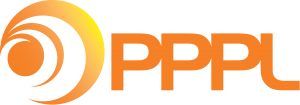 Starting the PCS Interface
Become a member of PCS Unix group
Submit a ticket to helpdesk

Log in to the real deal when sitting at the P.O. station
ssh -Y user@pcs-rt-3   
ssh -Y user@pcs-srv-3 (preferred once it is ready)
Navigate to folder /opt/pcs/INTEL_DIR/
./run_wave

Or run stand-alone PCS anywhere
Set up PCS for future shots or run simulations
Keith or Roman can help you get this code in your area
ssh -Y user@pcspool
Navigate to folder /trunk/INTEL_DIR/
./runsa
You get the purple box
File
Version
Quit

Control
Next shot
Future shot
Shared shot

Utilities
View PCS log
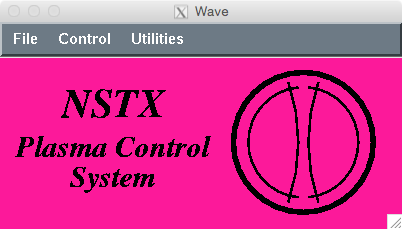 PCS log provides useful feedback on status and communication with realtime system
File
Quit

Utilities
Show pcs log messages
Hide pcs log messages
This is the default
PCS process table
Shows what computers are up
Show realtime errors only

I like to keep this window open on the desktop
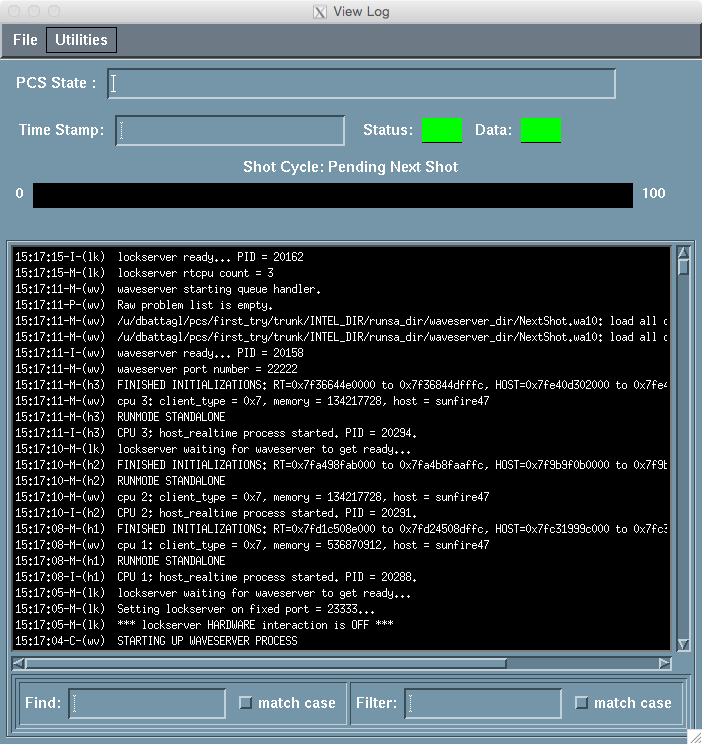 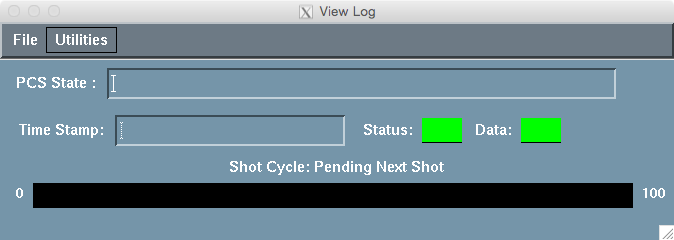 Choose the type of control
Control
Next shot
Changes made in GUI are written to the realtime computer
On pcspool … change parameters for next simulation
On pcs-rt-3 … change parameters for next shot
Future shot
Set up a shot for restoring later
Shared shot
Change a future shot made by someone else
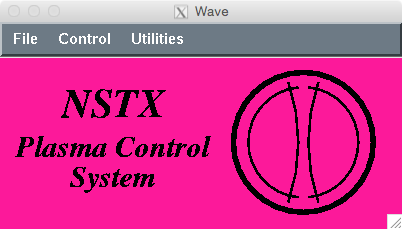 Choosing “Next shot” opens the PCS GUI
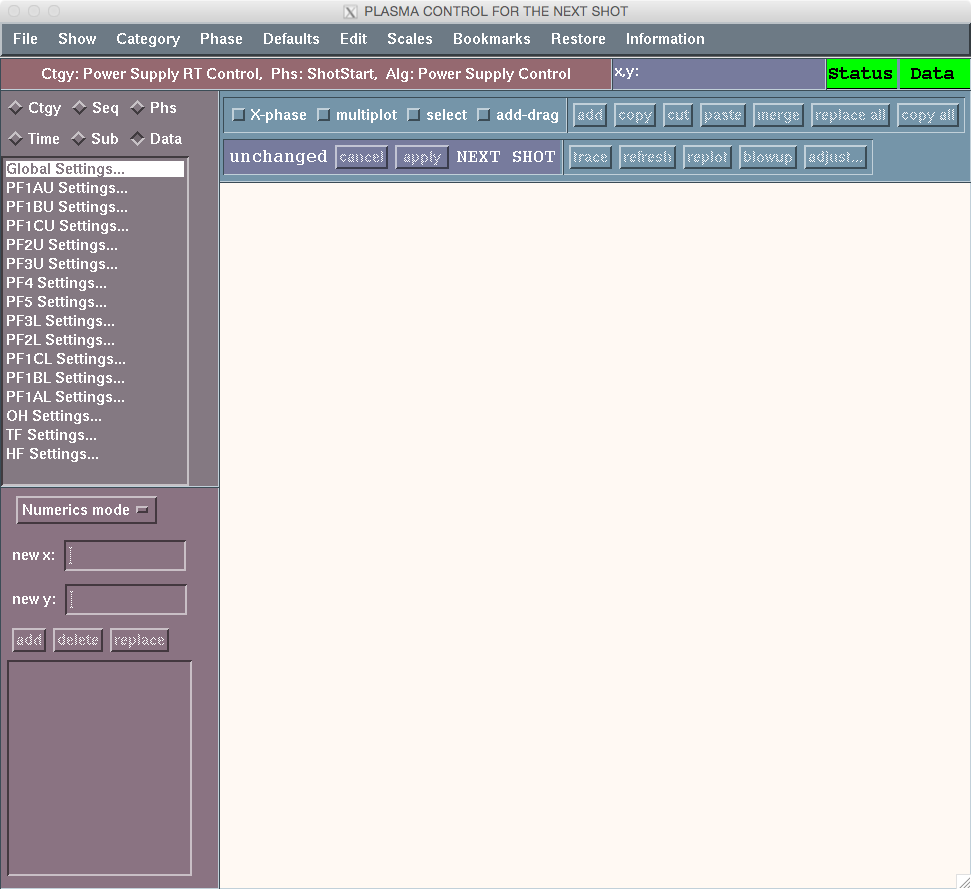 Talk will now focus on navigating this window
But first, let’s take a step back
PCS baseline categories align with control actuators
“Baseline Categories” provide control and/or control switches for a single actuator
TF Control
Ip/OH Control
RWM Control
Gas Injection
Neutral beam injection
Shape
System
Power Supply RT Control (PSRTC)
PLC
138’ level
Protection against out-of-bounds requests from PCS
PF Power supplies
TF Power supplies
OH Power supplies
SPA Power supplies
Gas valves
Neutral beam blocks
Actuators
Upper level categories send requests to baseline categories
Discharge Shape
This is illustrative, not complete and still changing
ISOFLUX
Equilibrium
Snowflake
Profile (DBC)
Vertical Position Control
Density control
Mode ID
TF Control
Ip/OH Control
RWM Control
Gas Injection
Neutral beam injection
System
Power Supply RT Control (PSRTC)
EPICS
138’ level
PF Power supplies
TF Power supplies
OH Power supplies
SPA Power supplies
Gas valves
Neutral beam blocks
Every category has “Algorithms”
TF control has two Algorithms
TF current control: request TF coil current versus time
TF rampdown control: ramp TF current from initial value to zero over a specified time interval

Discharge Shape has three Algorithms
Do Nothing: category is disabled
Day0: Current control of PF coils
PCC: Day0 capability plus IPF vs IOH, IPF vs IP, outer gap
Categories accrue algorithms as new versions come along
Every category has “Phases”
Each phase runs one algorithm with unique parameters
P.O. can add/delete phases, cannot add/delete algorithms

You could have multiple phases calling the same algorithm but with different control parameters
Divide pulse into separate experiments where a number of algorithm parameters change
Or save different settings for an algorithm 
For example “rampdown” and “fast rampdown” in the IP/OH category

Most categories have just one phase for each algorithm
For example, TF Control category has two Algorithms and Phases
[Phase] ShotStart = TF current control [Algorithm]
[Phase] Rampdown = TF rampdown control [Algorithm]
Every category has a “Primary”phase sequence
“Primary” phase sequence sets timing of the phases
For example, TF Control Primary Phase Sequence:
T = -5s   [Phase] ShotStart = TF current control [Algorithm]
T = +3s  [Phase] Rampdown = TF rampdown control [Algorithm]

Category may also have “Alternate” phase sequences
P.O. cannot add/delete alternate phase sequences
P.O. can change the phases in each alternative sequence
Algorithms switch to these alternate phase sequences
For example, IP/OH category has two alternate phases that are activated by the IP0 algorithm
Insufficient Ip: Switch to this sequence if Ip is below a threshold
[Phase] Rampdown = IP1 [Algorithm]
Ip LOC: Switch to this sequence if OH coil current exceeds bounds
[Phase] Fast rampdown = IP1 [Algorithm]
Let’s review
PCS control is divided into categories

Every category has a library of algorithms

You create a library of phases
Each phase uses a single algorithm

You define the timing of phases in the Primary phase sequence
You also define the timing of phases in any Alternative (dynamic) phase sequences
The main task of a P.O. is to change the input parameters for control algorithms
Inputs to algorithms are organized into subsets
[Cat] TF Control, [Phase] ShotStart, [Alg] TF current control
Coil Current
TF Coil Current
TF gains
TF Gain, P
TF Gain, I
Rampdown Info
Automatic Rampdown
Ip Rampdown Threshold
Subset
Waveform, table or GUI
We aim to have specs for each algorithm
Let’s begin the tour
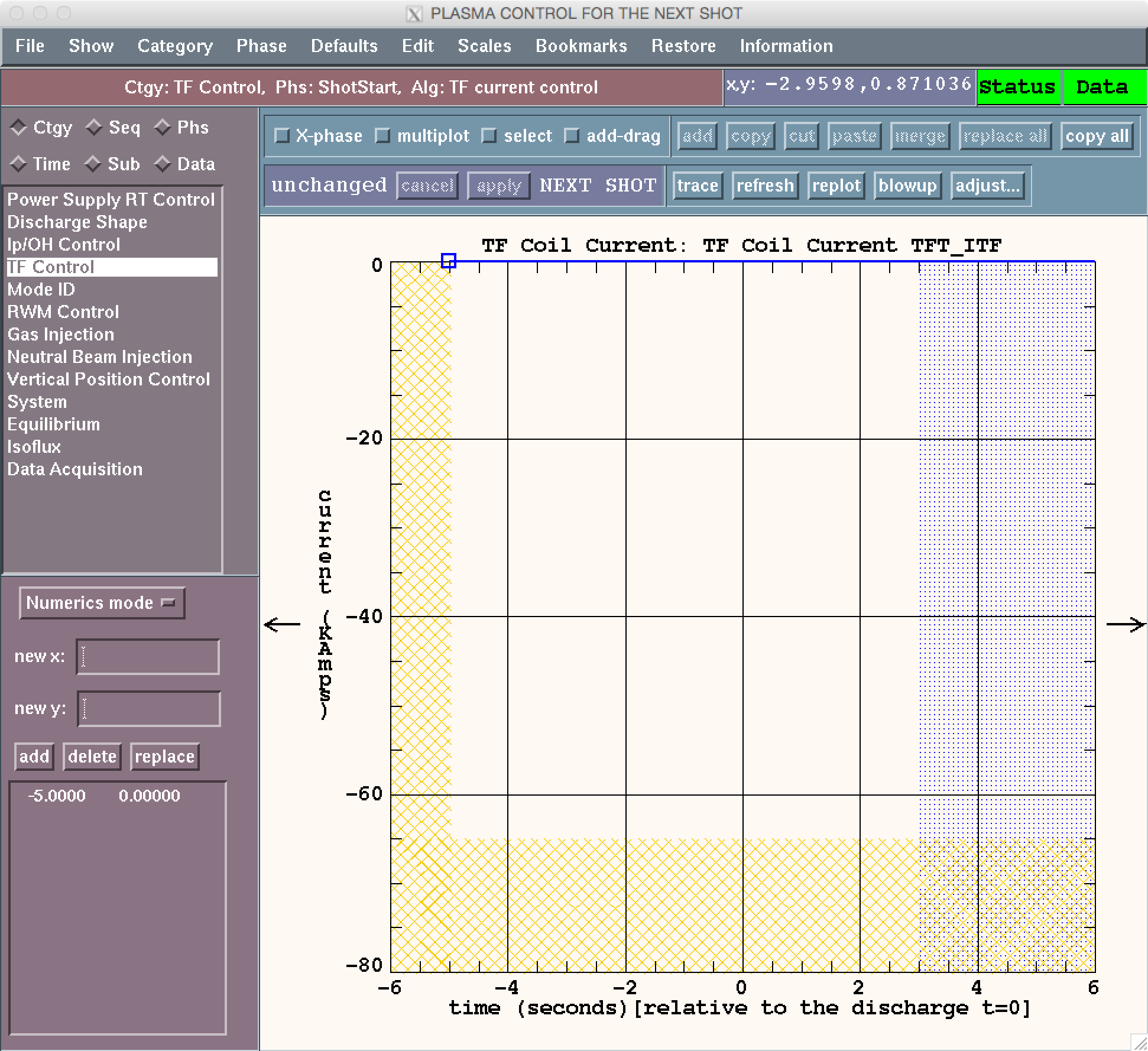 Open a category:

Select from Category menu

--- or ---

Click Ctgy radio button and select from menu
Selecting a category
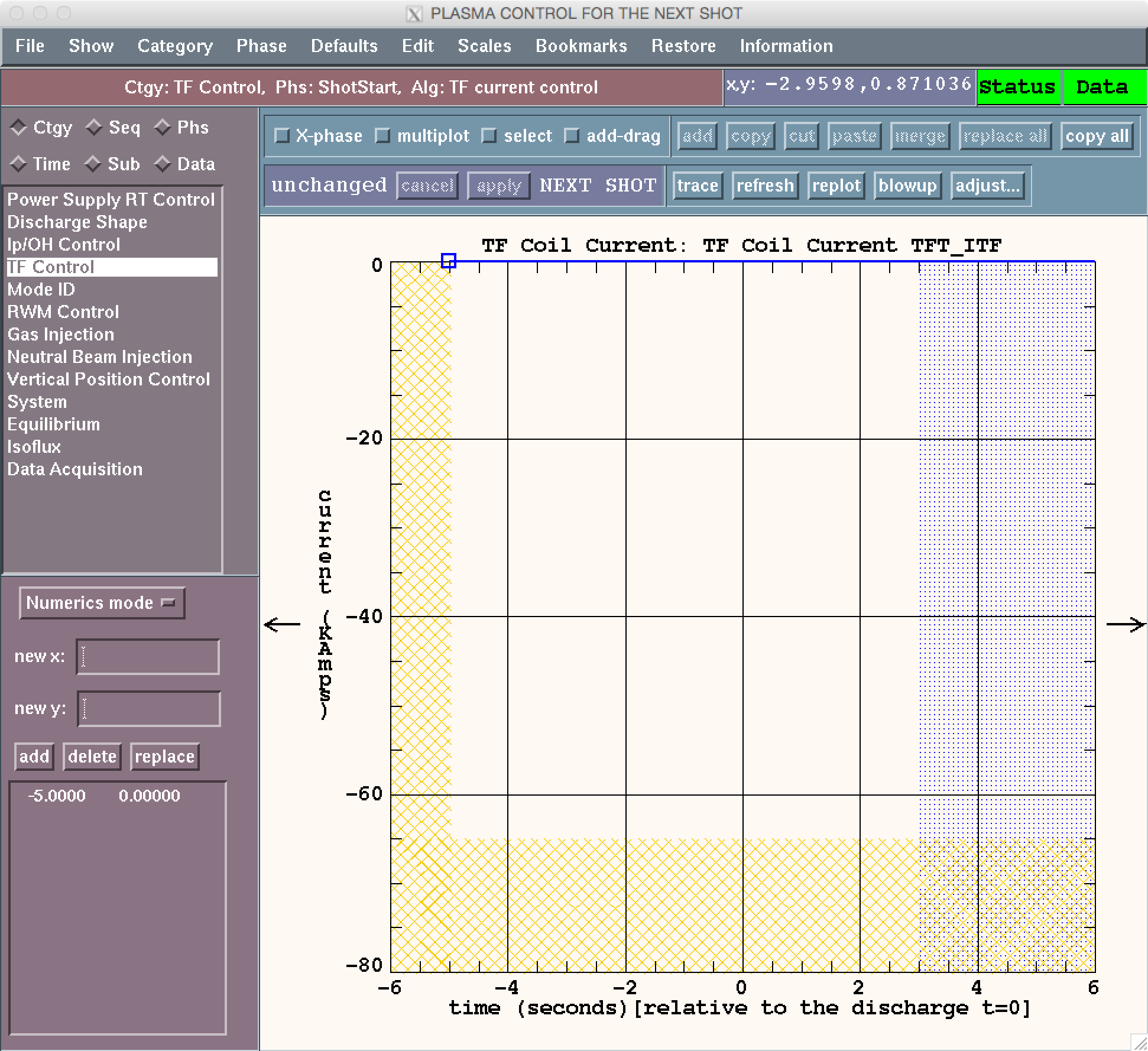 I have selected “TF Control”
Category

Now we see the first waveform in the first subset of the algorithm in the first phase of the primary sequence
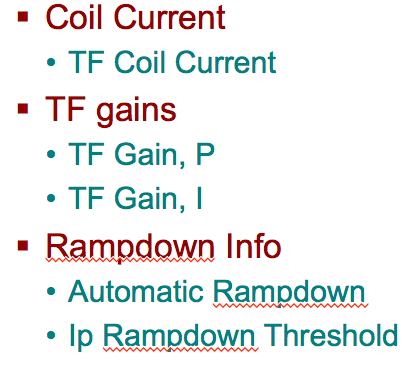 Enter a waveform
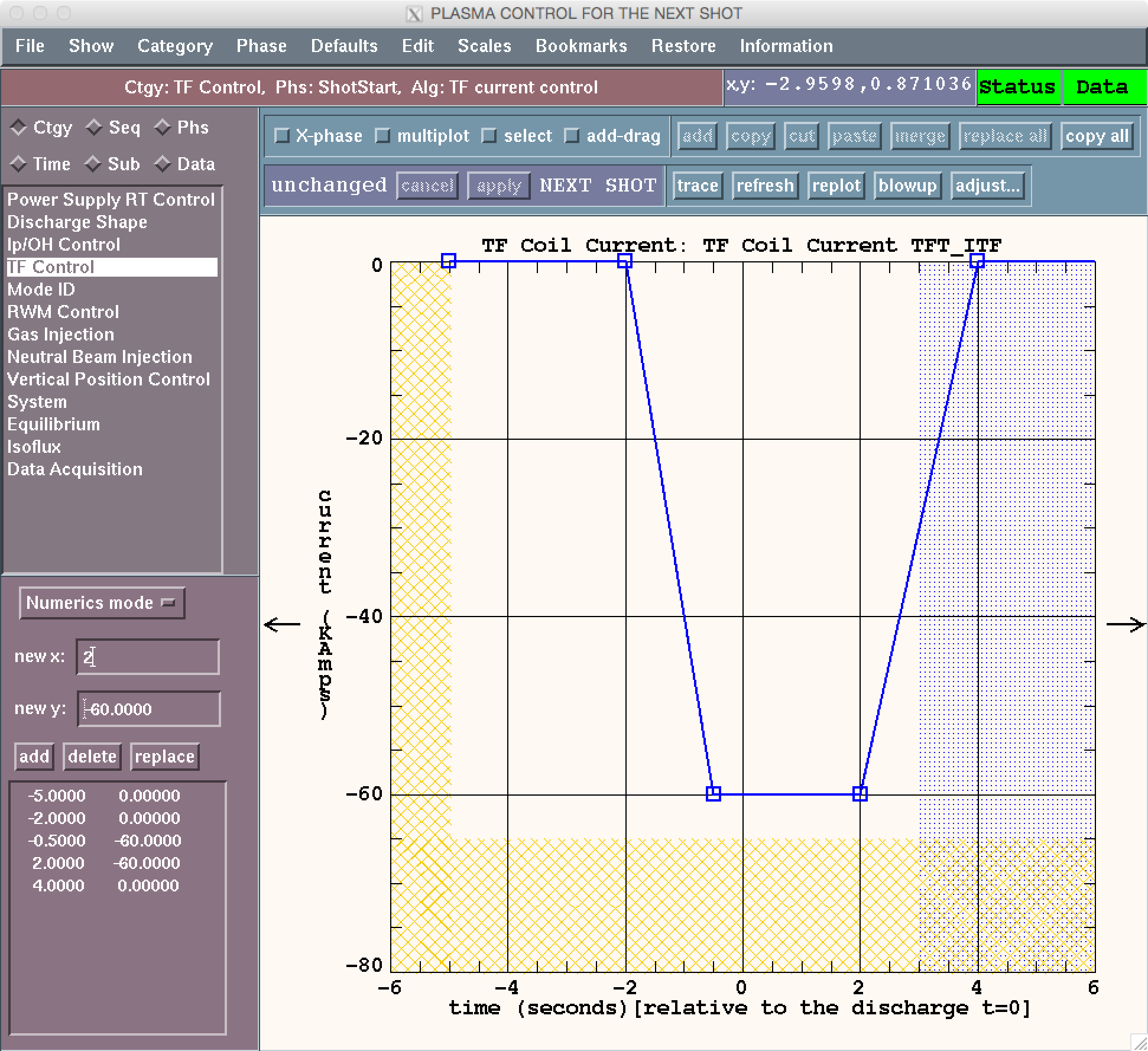 You can… 

Draw in points

Type in points

Restore points

… more on this later



Yellow: bounds

Blue: switch to new phase
Navigate to a new waveform
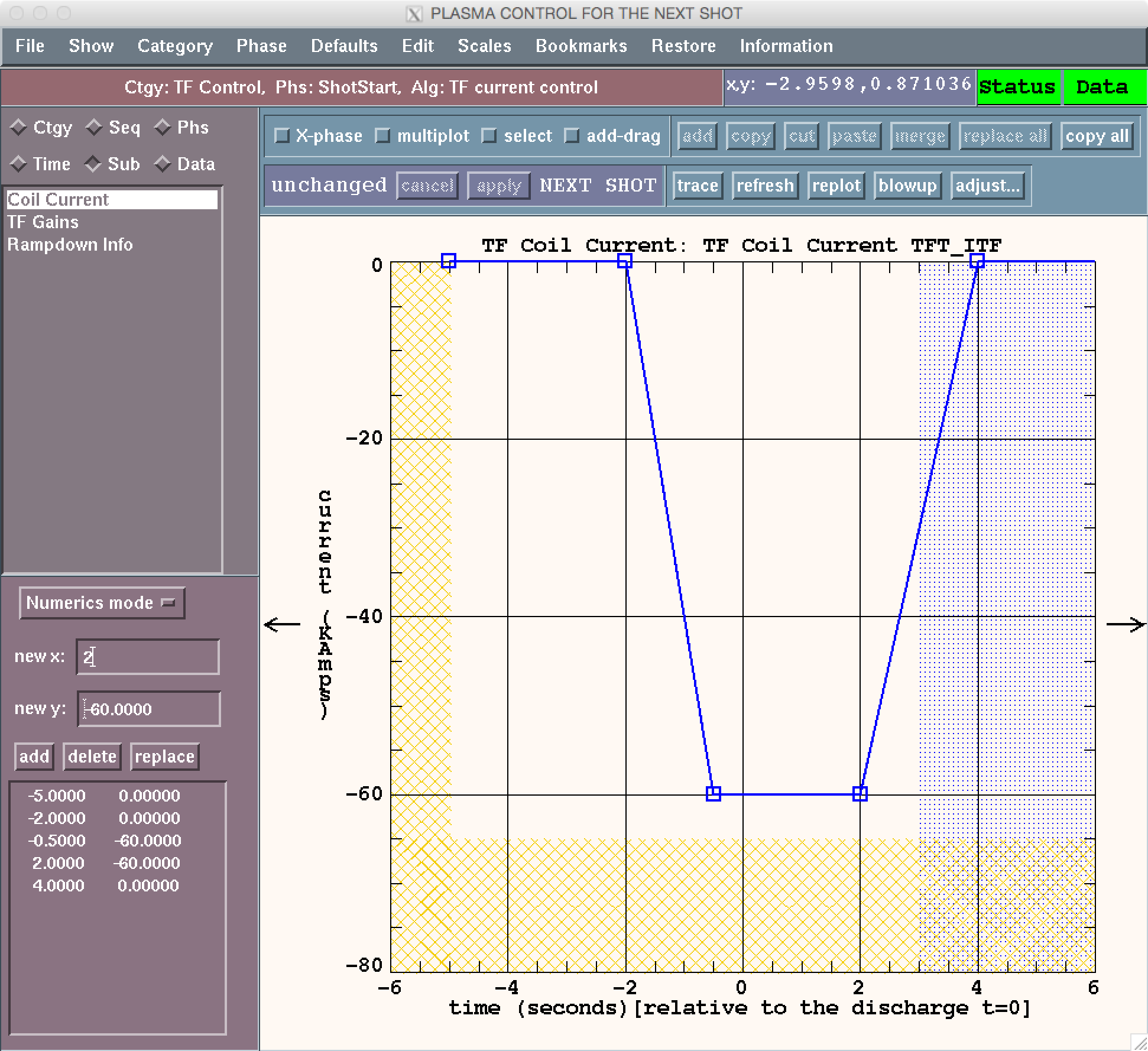 Select Sub radio button

Subsets appear in menu window
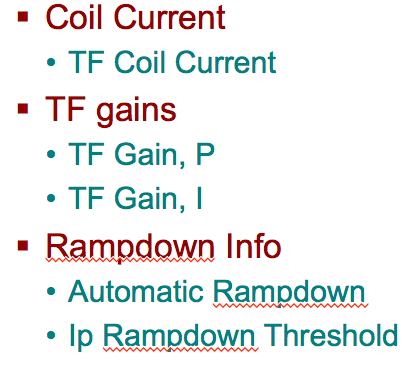 Enter values for a new waveform
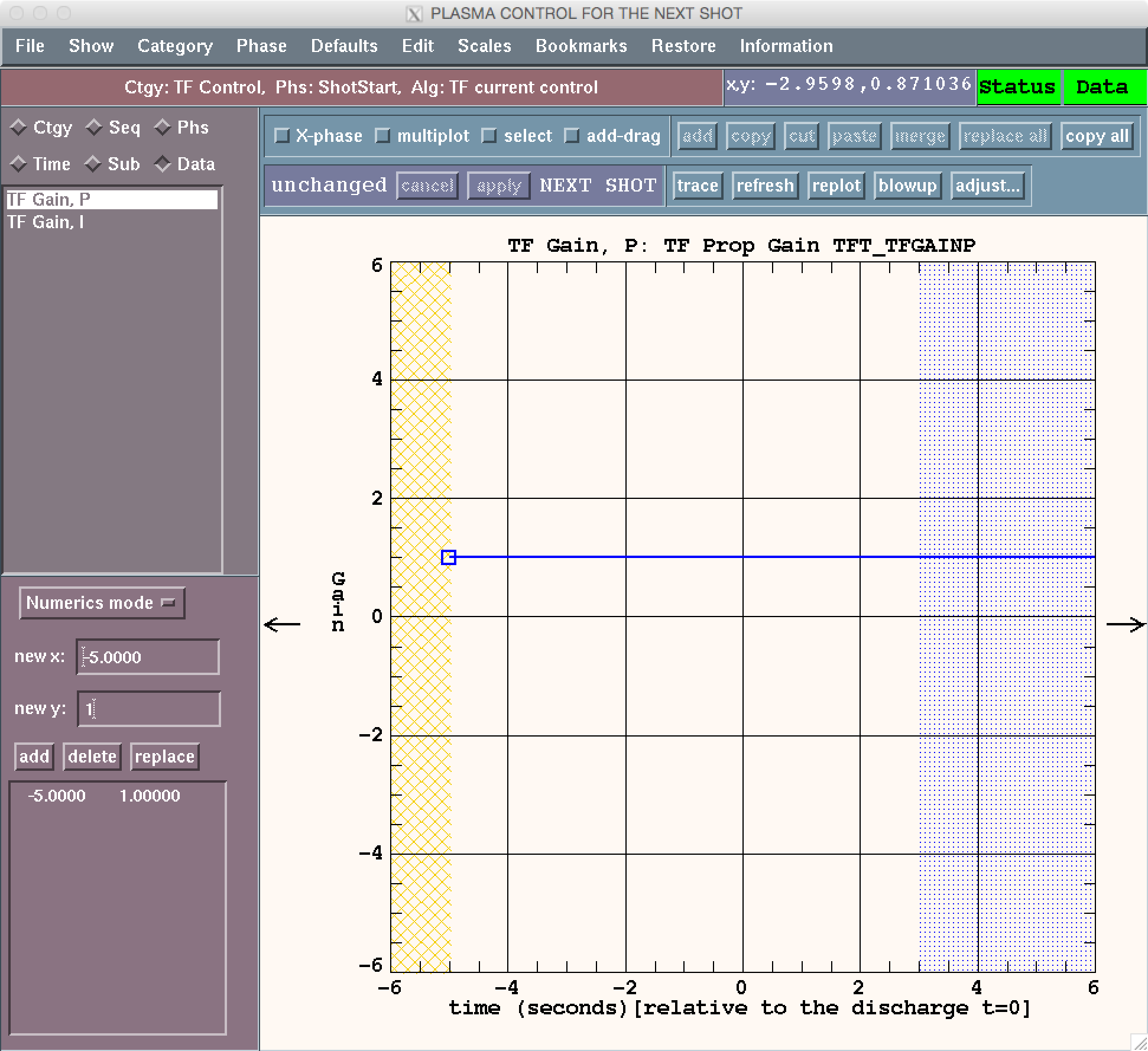 I selected TF Gains subset

Now editing TF proportional gain
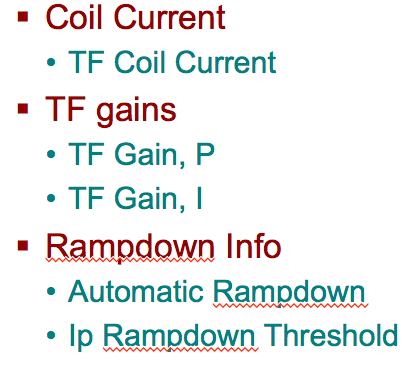 Navigate to Phase sequence
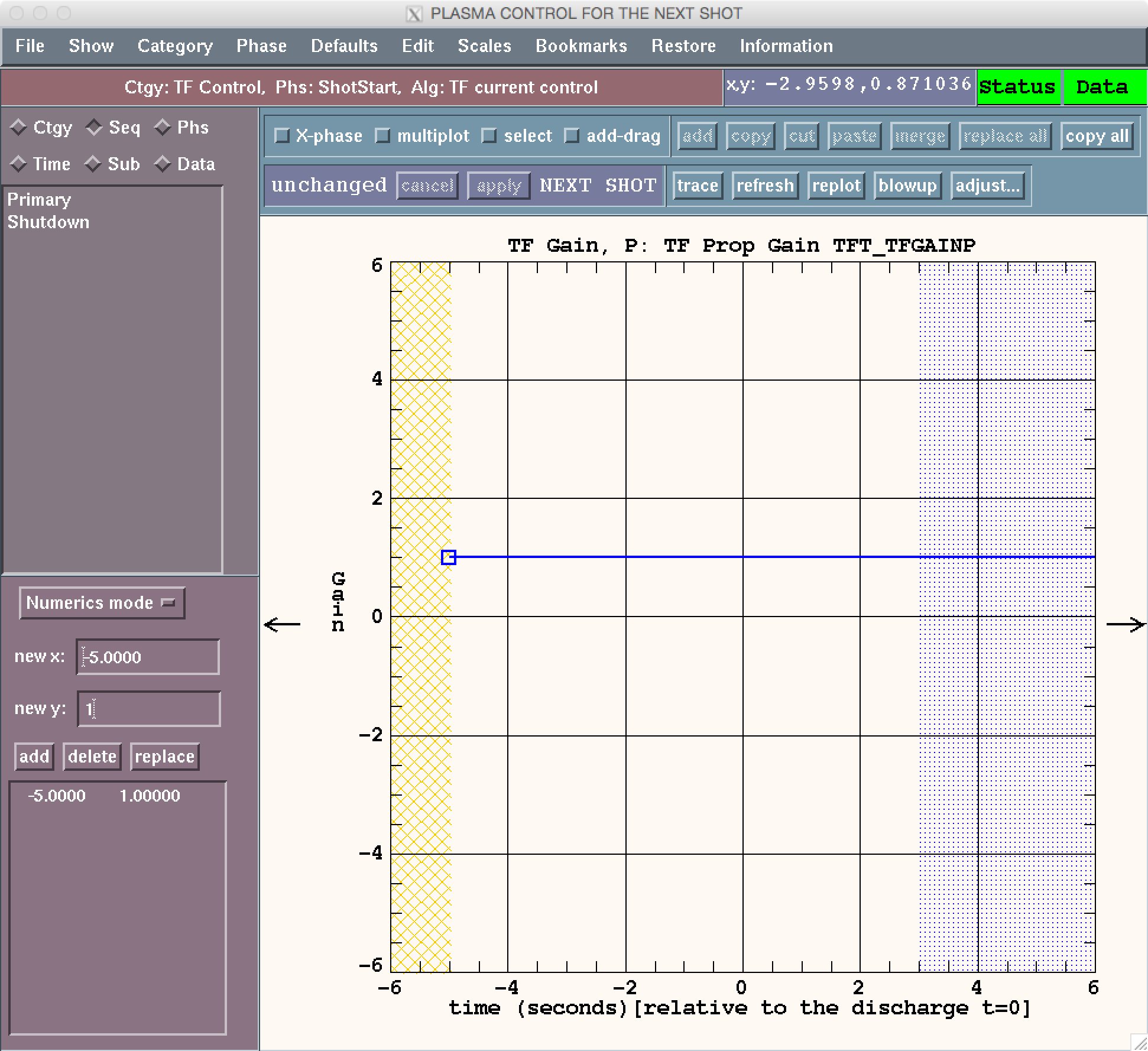 Select the “Seq” radio button
Primary sequence describes order and timing of phases within category
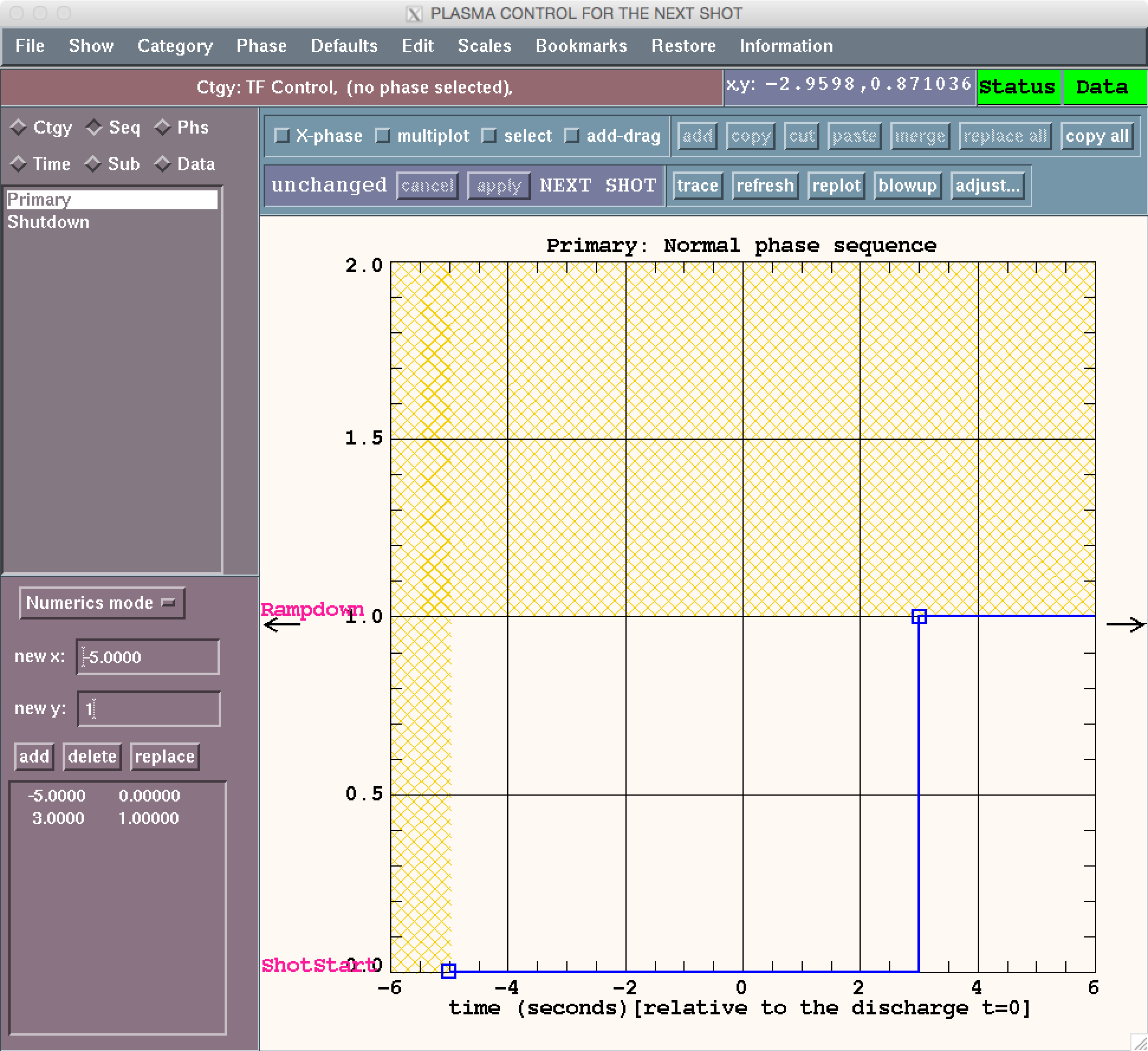 You can add/delete phases in the category using the phase menu

The waveform describes timing of phase switching

TF category has one alternative sequence called Shutdown. 

It is called if 
Ip < threshold
Restoring data from older shots or prepared  shots is a common activity
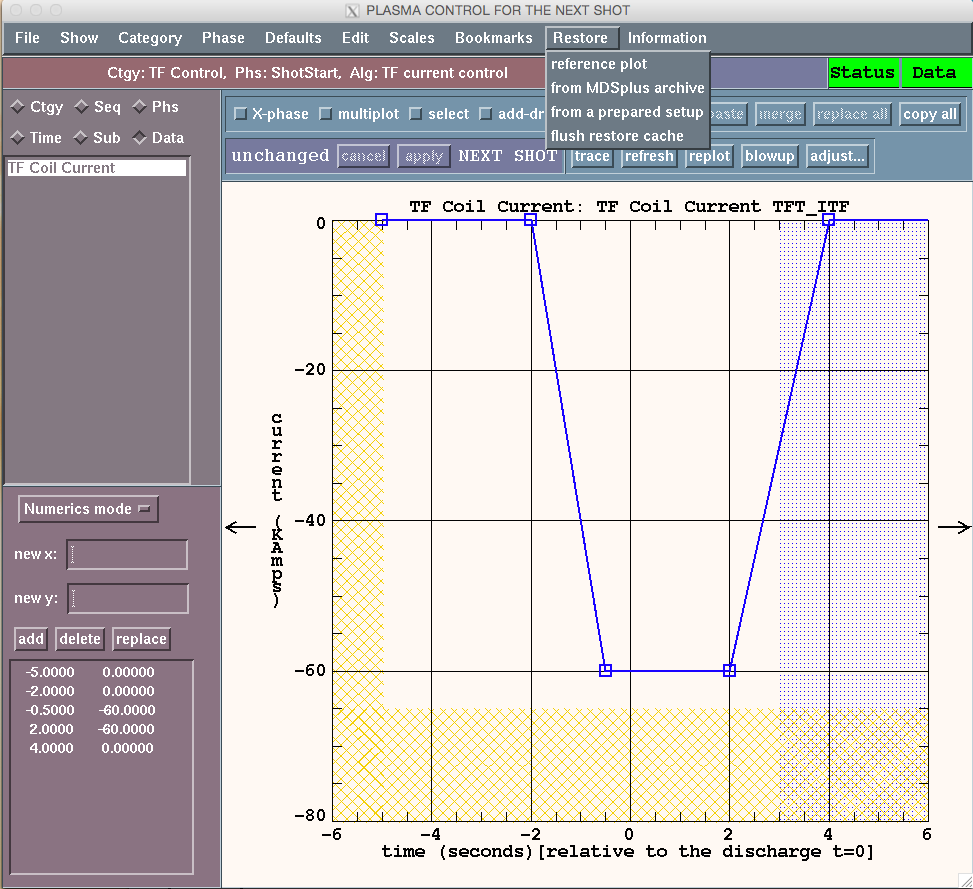 Restore menu
Reference plot
Plot data from a shot to compare
MDS archive
Restore data from an old shot
Prepared setup
Restore data from a future shot
Flush cache
Loading data from an old shot or prepared setup
Load data from shot
Load data from a prepared setup
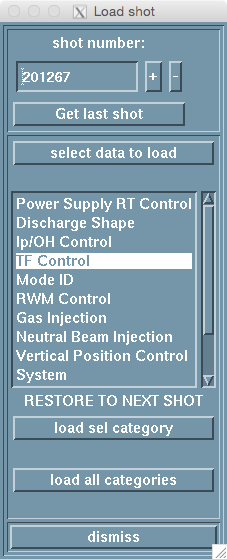 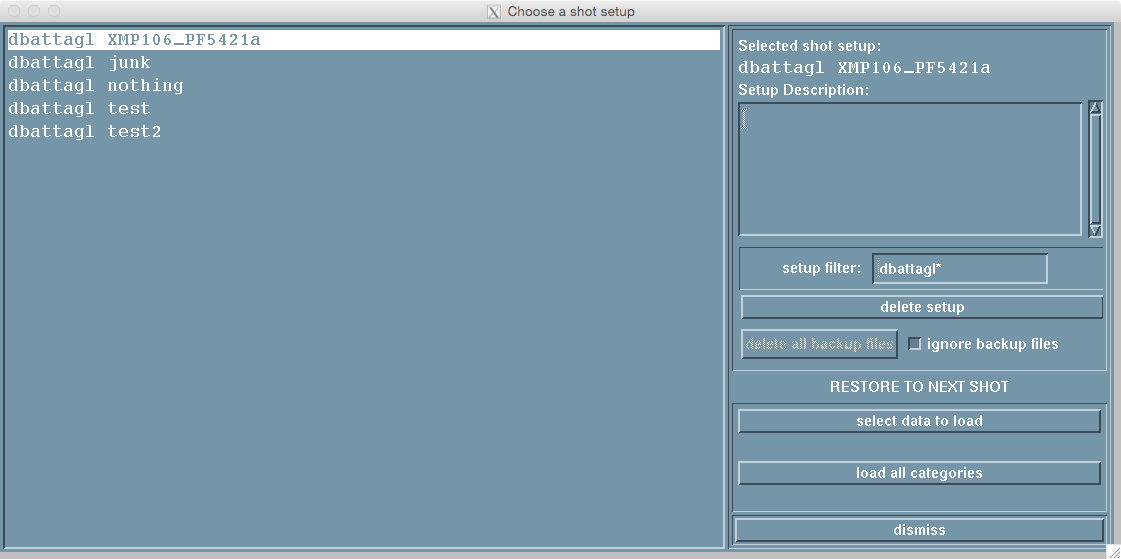 Load all categories: Reload everything it can
Load sel category: Just reload selected category
Select data to load: Opens a new window
“Select data to load” gives full control over what to load and where
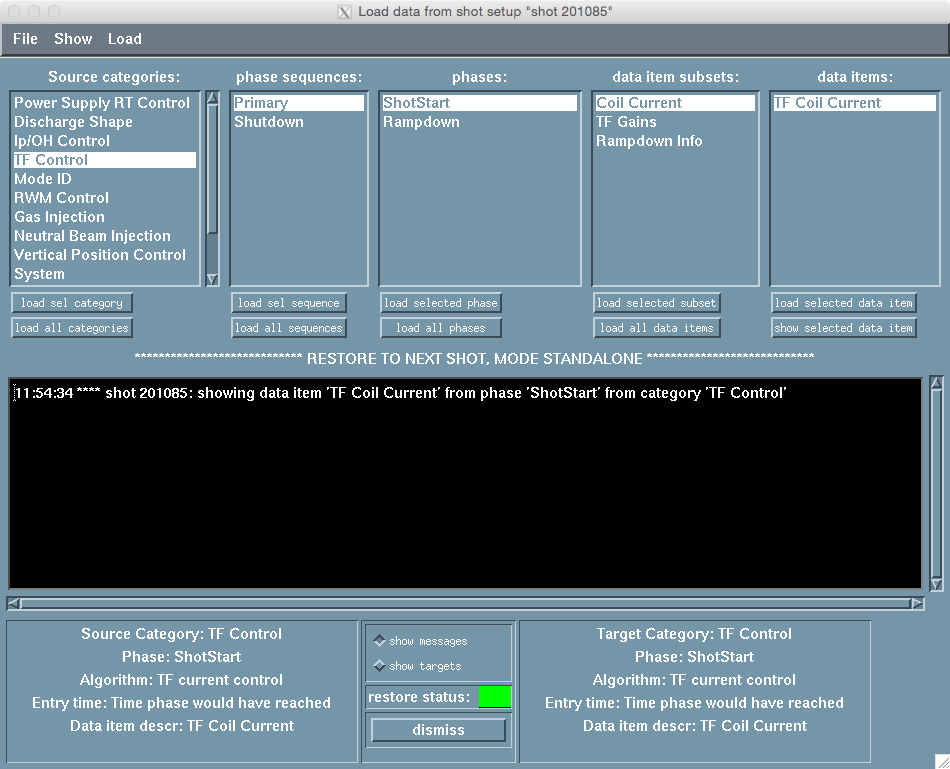 Load selected data item
Loads that data item from the source 
Show selected data item
Plots that data item for comparison
Using “Show selected data item” before restore is good practice
Comparing the TF current request waveform (blue) to the TF request for shot 201085 (pink)
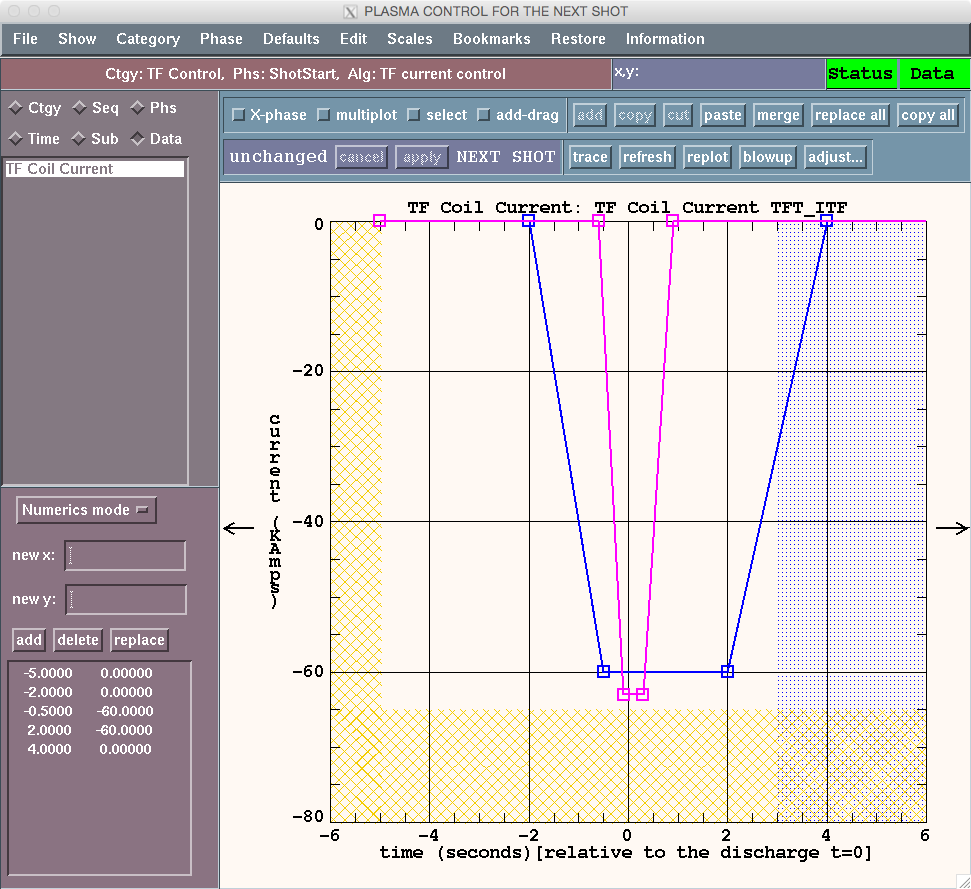 Load a data item into a target with a different name
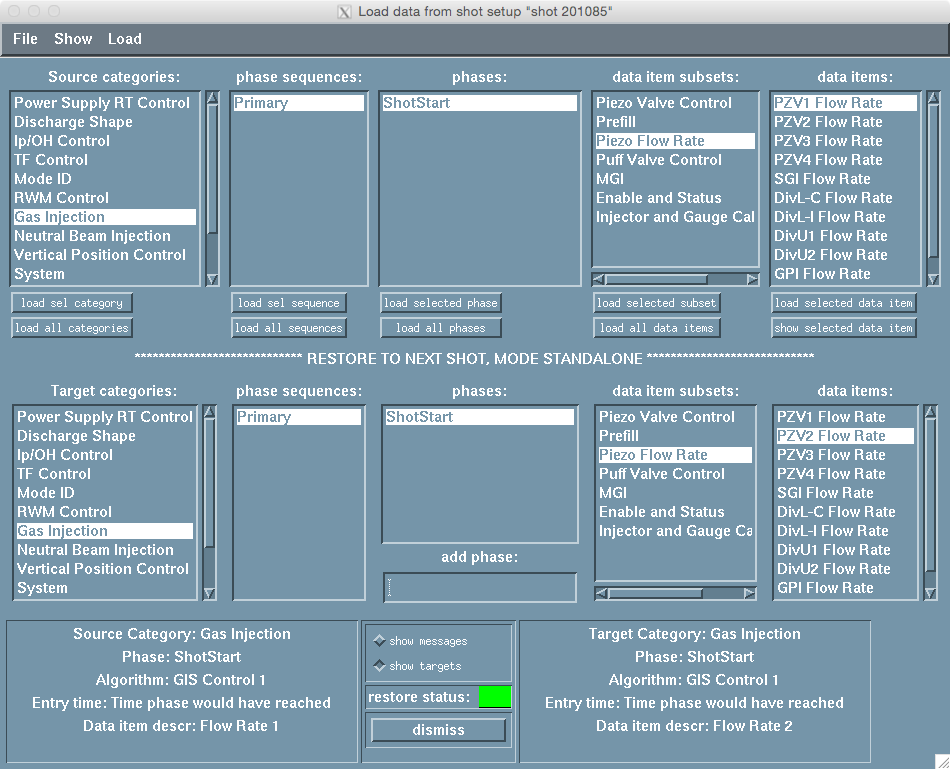 The radio button “show targets” is selected


Loading the PZV1 Flow Rate from shot 201085 into PZV2 Flow rate for the next shot
Changing a waveform
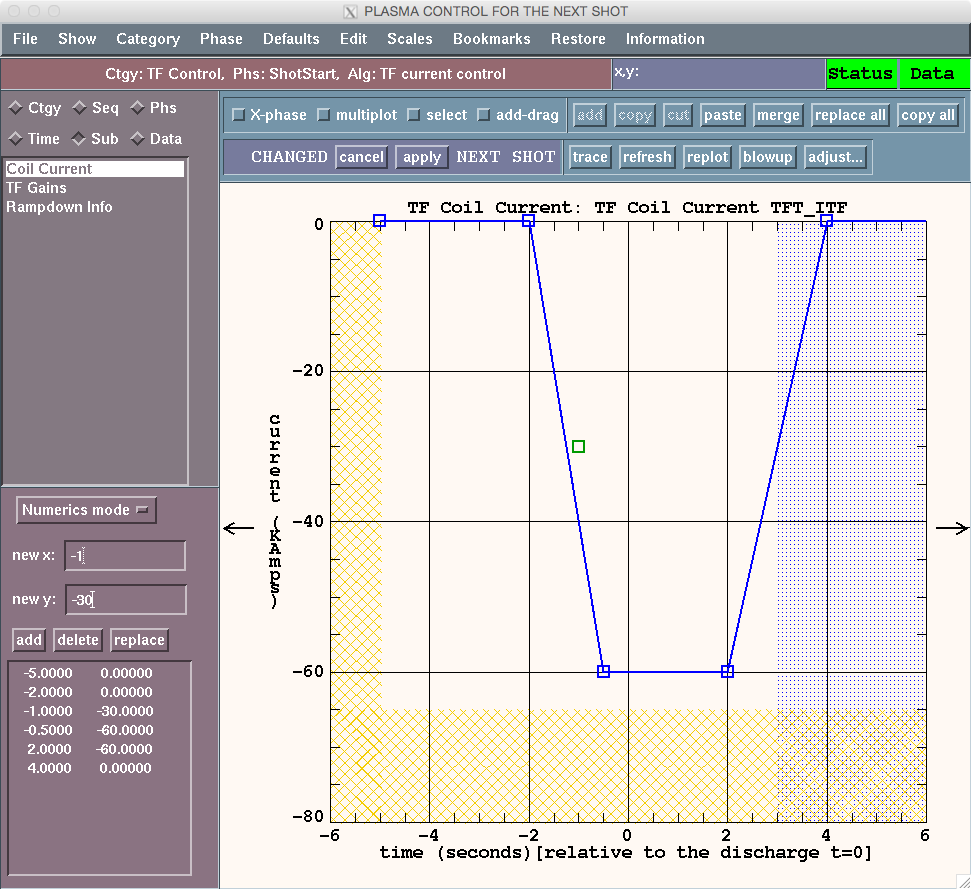 A point is added by entering the new x and new y coordinates and pressing “add”

THE CHANGE IS NOT MADE UNTIL YOU PRESS APPLY
Press apply and the change is made
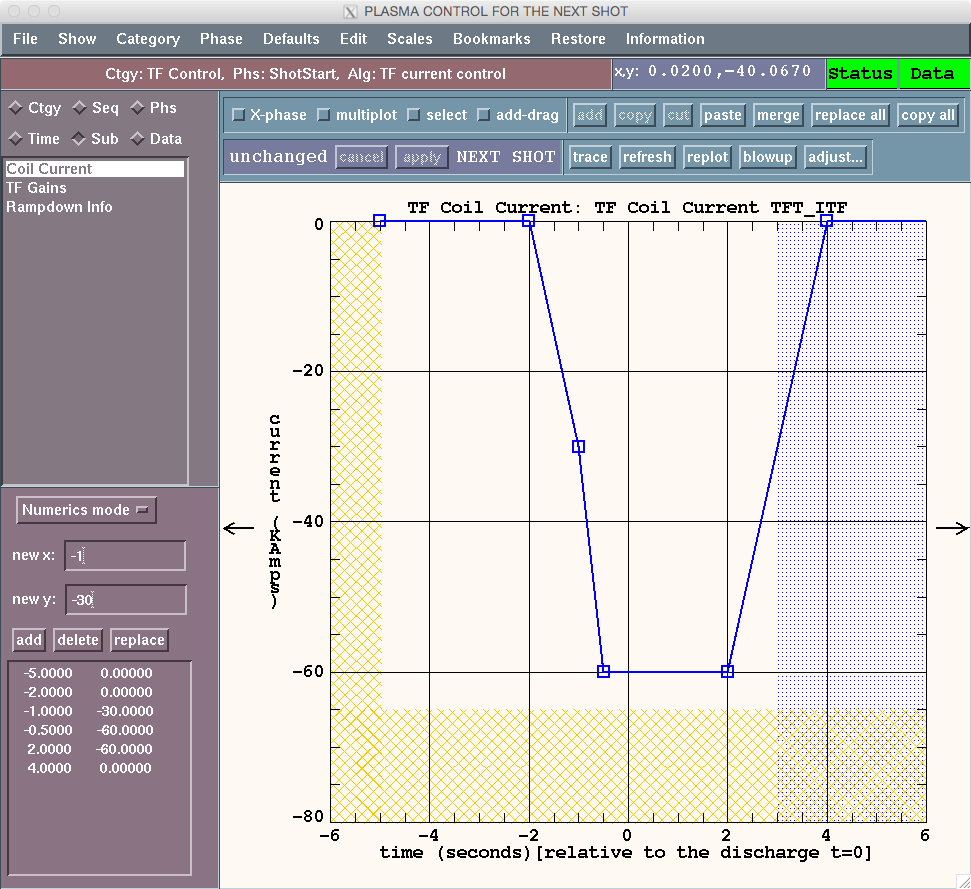 You have until first lockout (t = -60s in countdown) 
to APPLY changes
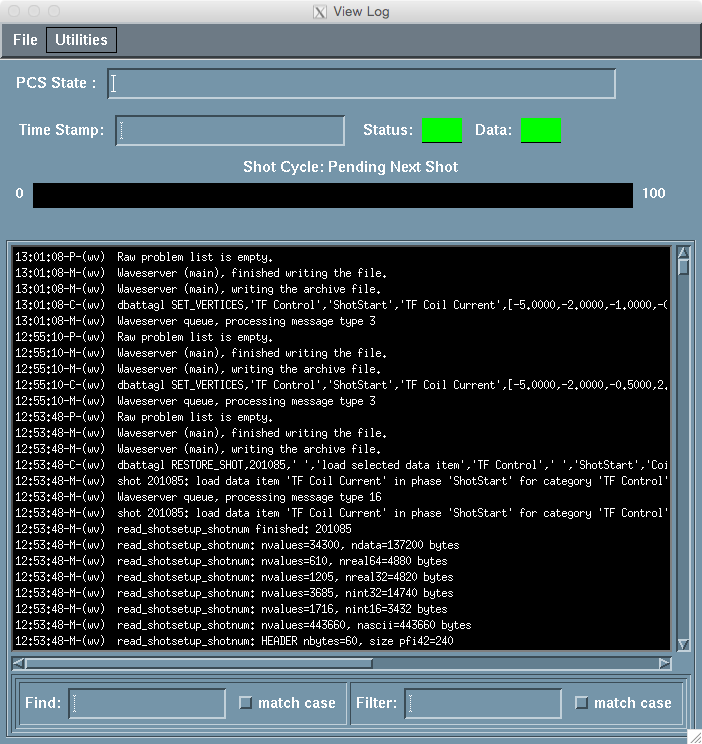 Entering and manipulating waveforms is best learned on the job
Mouse control lets you select points, add points, delete points, pan and zoom

There is a clipboard for cutting, copying and pasting

Scale or shift selected points

Overplot references, proposed changes

Load points from a text file or use a function generator
Some data items are GUIs instead of waveforms
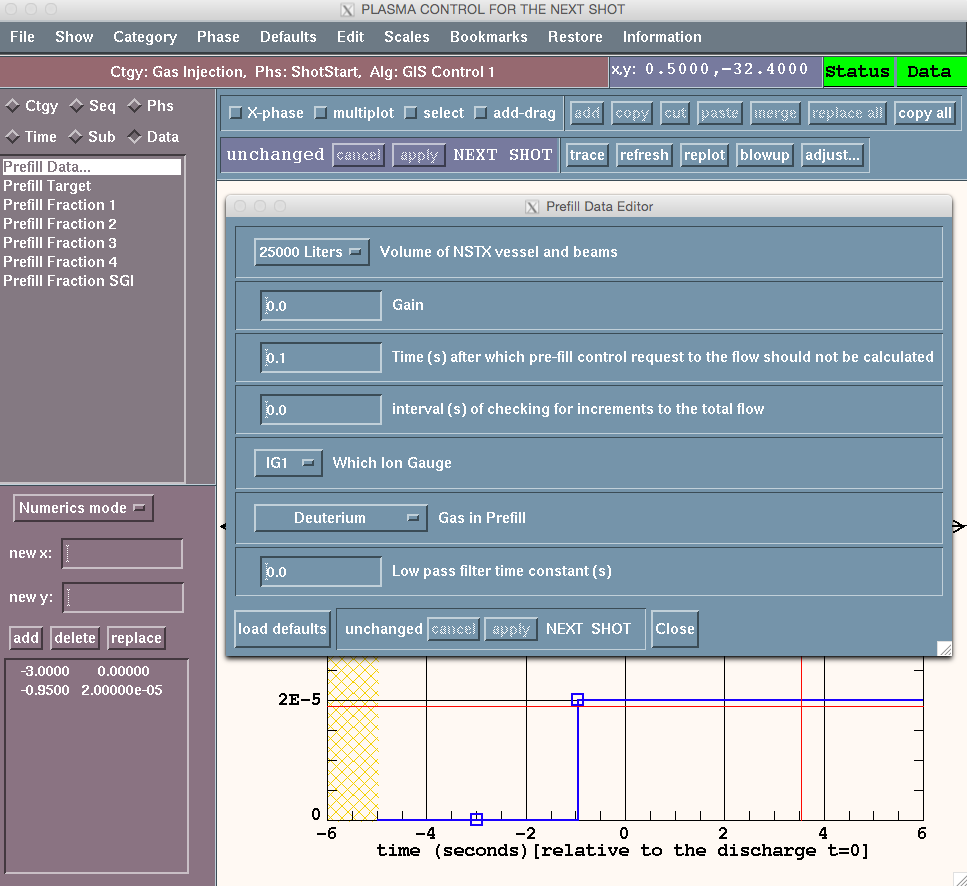 GUIs are indicated with “…” in the list of data items within a algorithm subset

GUI could have a mix of menus, radio buttons, sliders and single number parameters

Don’t forget to hit APPLY!
GUIs can also be tables
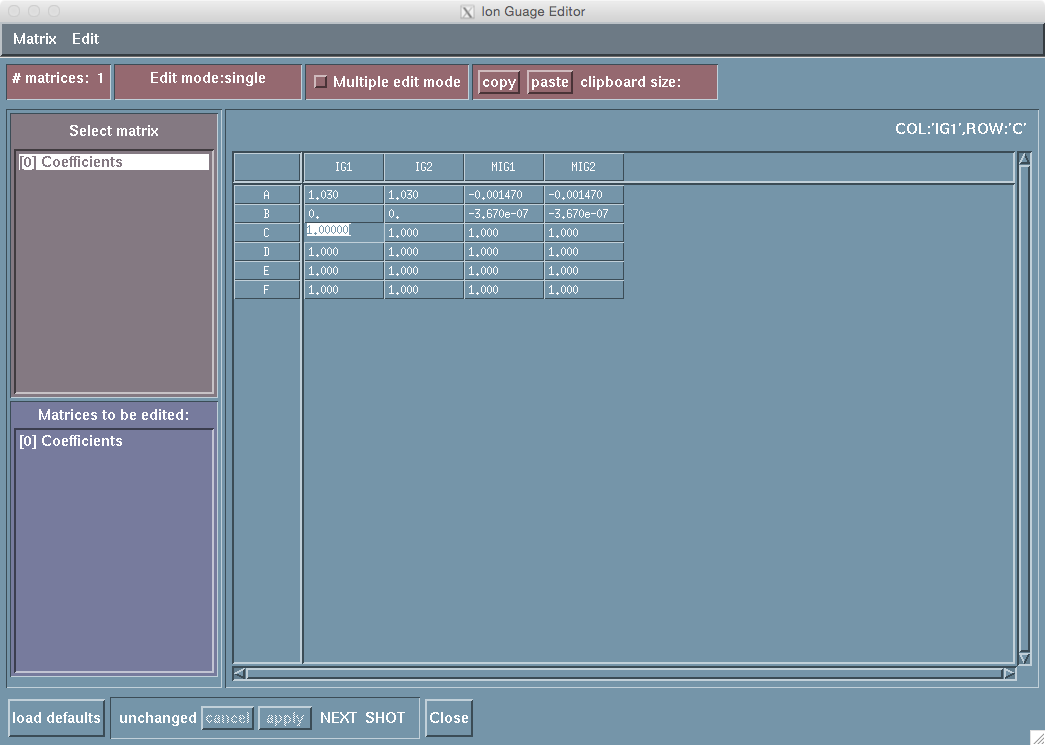 Multiple versions of the table can exist (a waveform is used to select which table to use)



You can edit the same cell in multiple tables

Don’t forget to hit APPLY!
The ISOFLUX GUIs deserve a separate talk
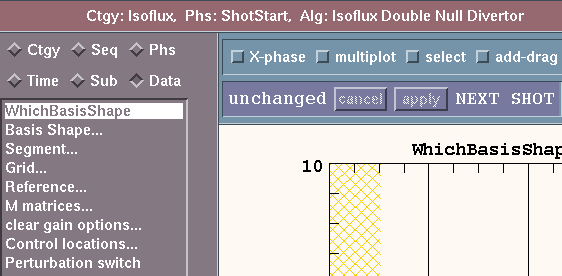 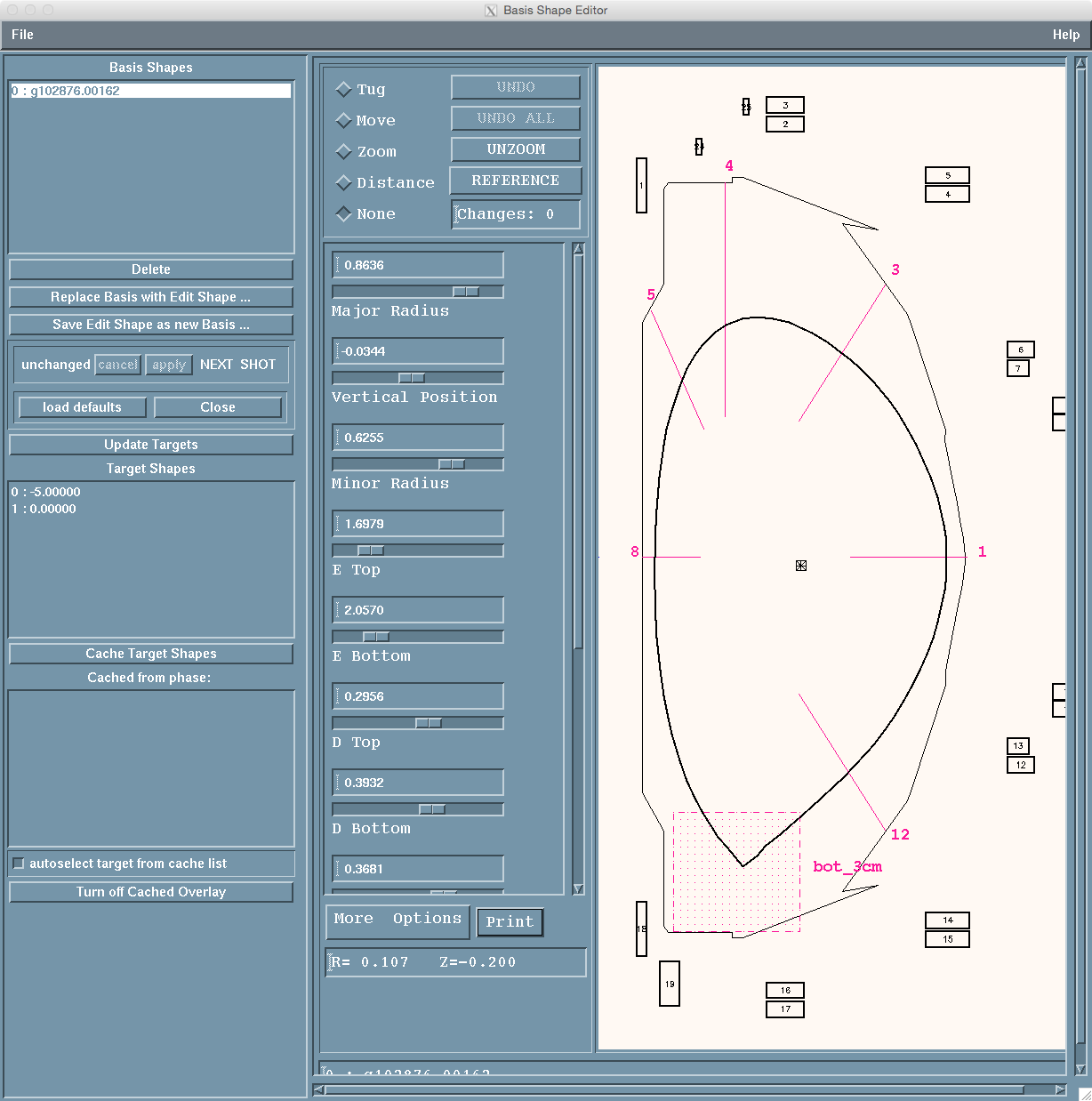 Indicators on the PCS GUI
Note the title of the window. You could have multiple “Next shot” and “Future shot” GUIs open

Data light:
Green means all GUI parameters are in a valid configuration

Status light:
Green means computer systems are running

Shot will not run if either light is red
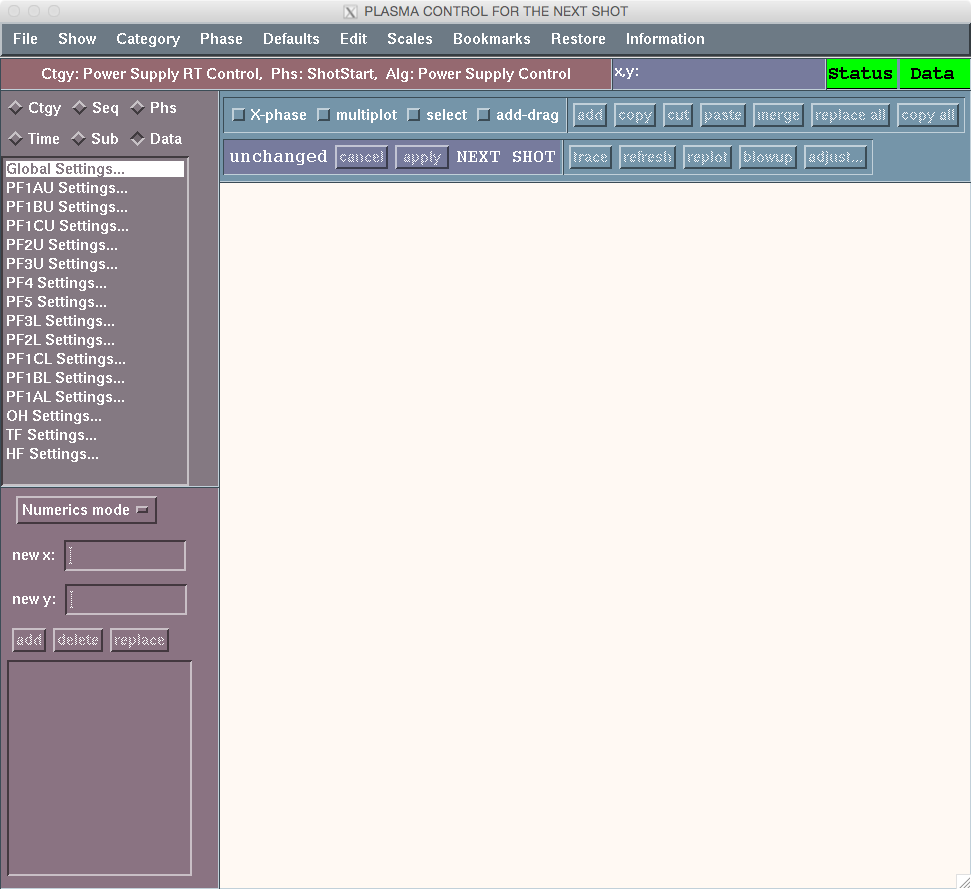 If you get a red or yellow Data light …
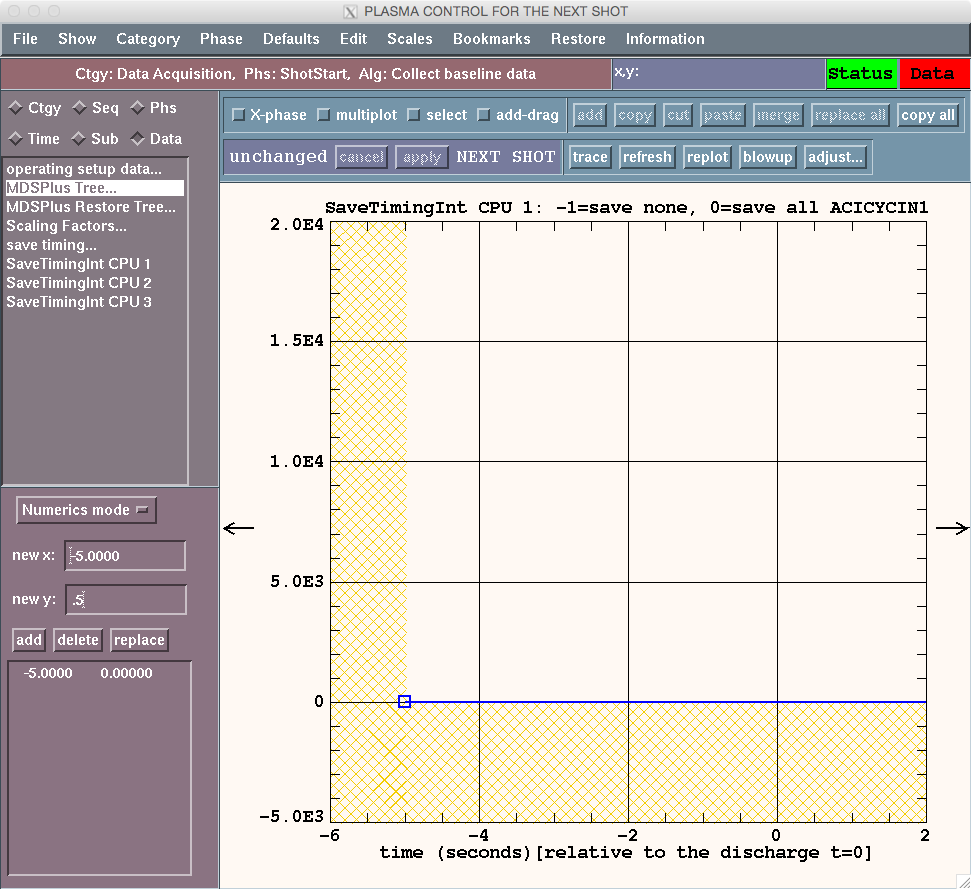 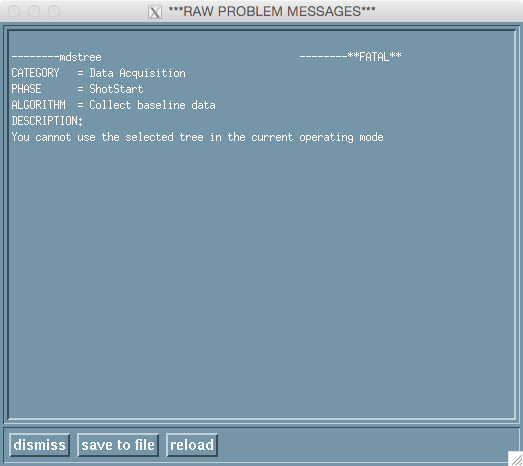 Go to “Information” > “Raw data problems”
Window shows the issue(s)
Most likely to occur when restoring a shot
Start exploring the PCS GUI
Get in the PCS Unix group

Get the stand-alone PCS software

Refer to:
PCS programmers manual: 
	http://nstx.pppl.gov/nstx/controls/pcs/PCS_doc/master.pdf
NSTX-U PCS specs in the NSTX PCS shared google folder

Read the specs and navigate through the categories
Practice changing things
Ask questions
Summary
PCS software is divided into Categories 
Each category has a library of control algorithms

The PCS interface is used to set the sequence of phases where each phase runs a single algorithm

Each algorithm has waveforms and GUIs that can be edited using the PCS interface

Dennis: “With power and flexibility comes complexity”
With time and practice, it all makes sense